Zation Unit 1860s-1900sWhere:  Northeast, Midwest and Westcoast Cities
Industrialization-discoveries and inventions that improved manufacturing, transportation and the everyday lives of Americans
Immigration-People began moving to the United States for employment opportunities and the chance for the American Dream
Urbanization-the growth of cities upward and outward.  Cities beginning to take a modern look (skyscrapers, mass transit, street lights).
Railroads
Railroads Stimulate The Economy
Carried raw materials to factories.
Carried manufactured goods from factories to markets
 Steel tracks could carry bigger loads farther, faster
R.R. created jobs in the steel, lumber, and coal industry
Making It Rich off the Railroad
Many made a fortune in the Railroad industry
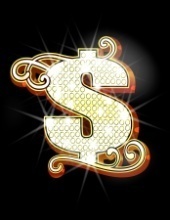 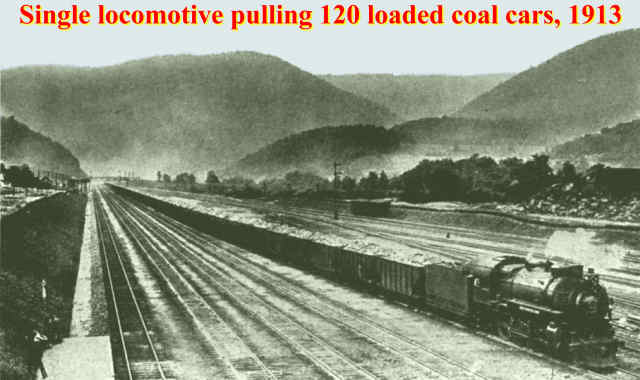 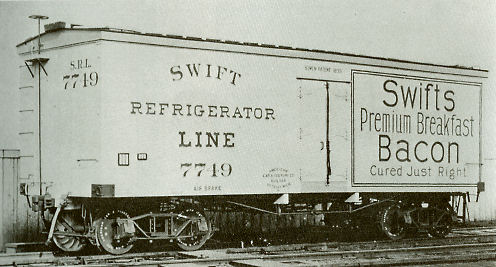 Couplers Connected R.R. Cars
Refrigerated Cars
Pullman Cars:George Pullman created the first passenger cars
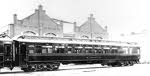 Railroad Barons & Railroad Invention Tycoons
Railroad Barons & Railroad Invention Tycoons Continued
How wealthy are we talking kids?We’re talking extreme, beyond belief wealth
http://www.nyc-architecture.com/NP/NP.htm
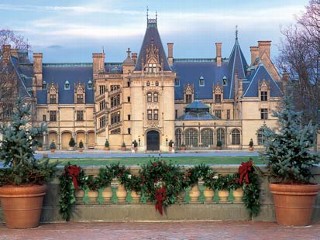 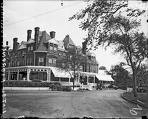 Vanderbilt Home
Pullman House
Inventions Change the way Americans Lived on a daily basis.
New inventions and the R.R. helped Big Business Boom during this time
John D. Rockefeller obtained great wealth in the oil industry
Andrew Carnegie did the same in the steel industry.
Many other big business owners took advantage of the new technology and lack of regulation of business to strike it rich.
Define the following in your notes.
Corporation
Stock
Shareholders
Merger
Dividends
Trust
Horizontal Integration
Monopoly
Vertical Integration
Sherman Anti-Trust Act